3.4 Adding and subtracting within one whole
Representations | Year 3
Fractions
How to use this presentation
You can find the teacher guide 3.4 Adding and subtracting within one whole by following the link below.
3.4 Add and subtract within one whole
Step 1:1
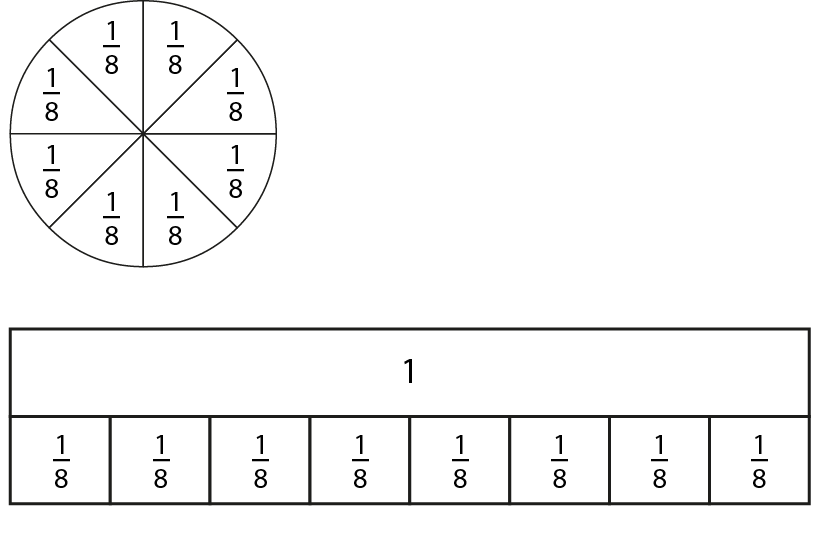 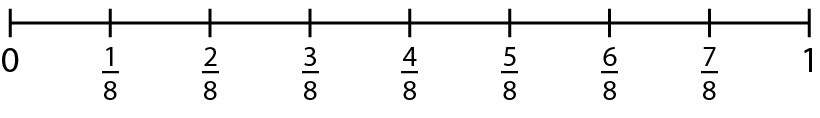 [Speaker Notes: An apple is divided into eight equal parts.
Onithi eats three-eighths of the apple.
Joel eats two-eighths of the apple. 
How much of the apple do they eat altogether?]
3.4 Add and subtract within one whole
Step 1:2
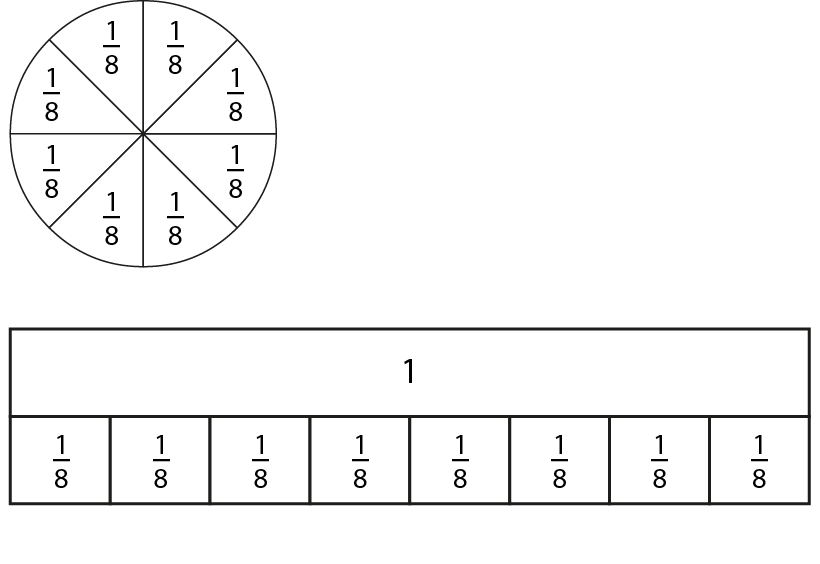 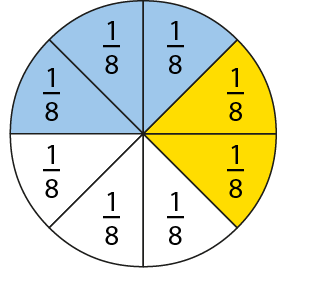 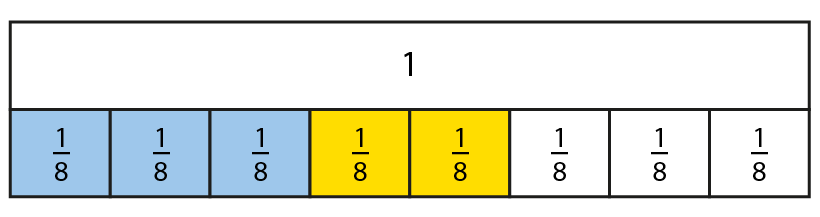 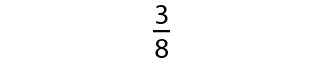 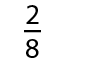 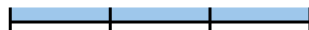 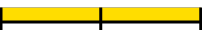 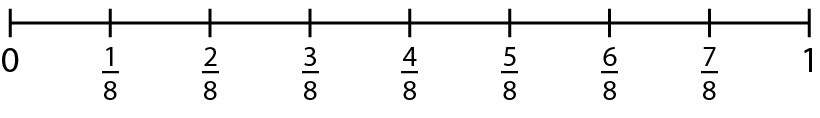 [Speaker Notes: An apple is divided into eight equal parts.
Onithi eats three-eighths of the apple.
Joel eats two-eighths of the apple. 
How much of the apple do they eat altogether?]
3.4 Add and subtract within one whole
Step 1:4
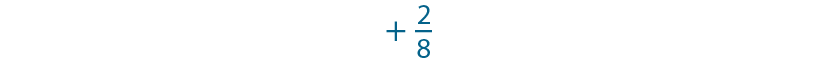 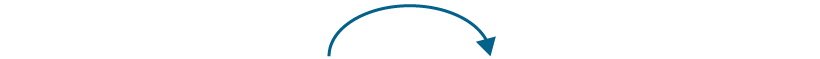 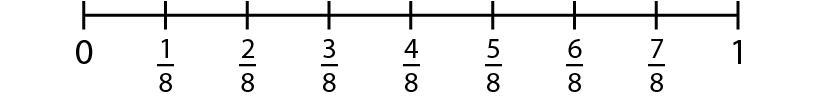 [Speaker Notes: Three one-eighths … plus two one-eighths … is equal to five one-eighths.
Three-eighths, plus two-eighths is equal to five-eighths.]
3.4 Add and subtract within one whole
Step 1:6
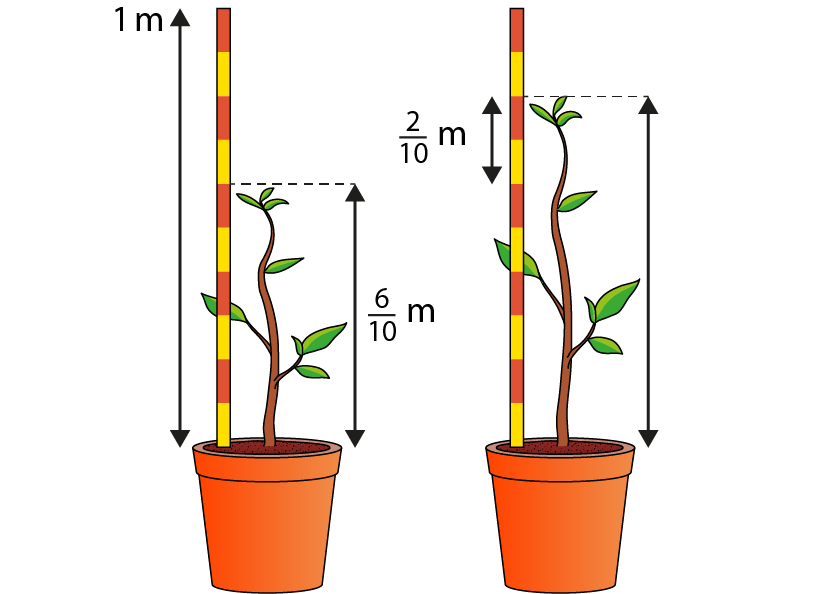 ?
[Speaker Notes: The plant is six-tenths of a metre tall. 
It then grows another two-tenths of a metre. 
How tall is it now?
What unit are we working in for this story?]
3.4 Add and subtract within one whole
Step 1:7
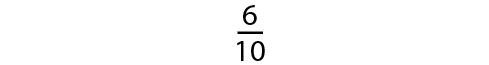 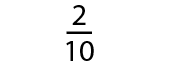 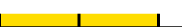 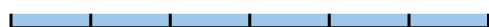 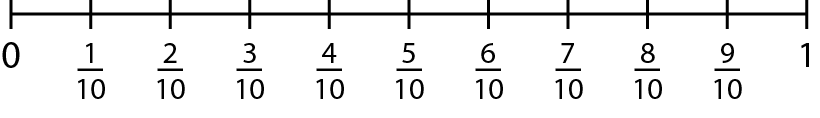 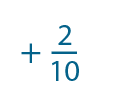 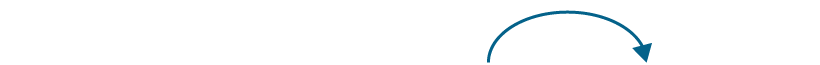 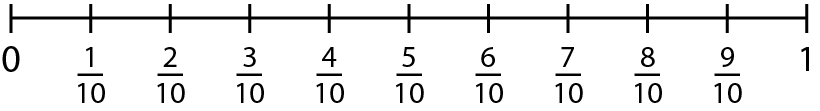 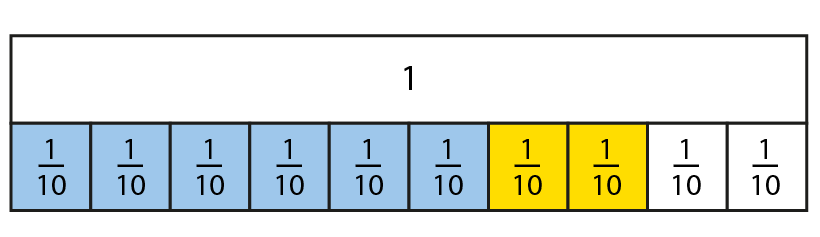 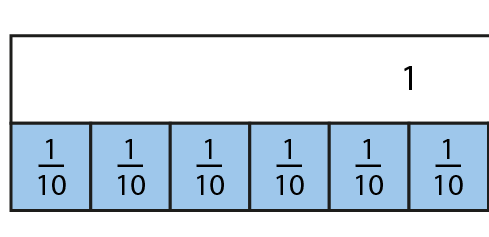 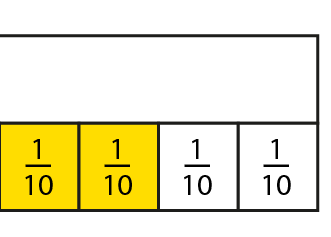 3.4 Add and subtract within one whole
Step 1:10
Method 1 – using a diagram
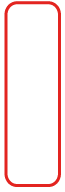 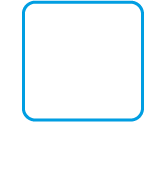 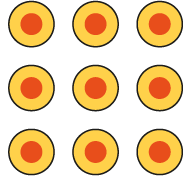 3.4 Add and subtract within one whole
Step 1:10
Method 1 – using a diagram
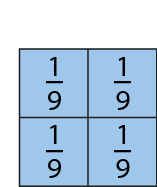 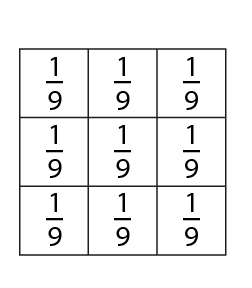 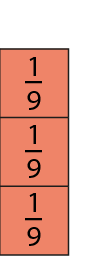 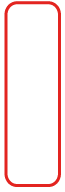 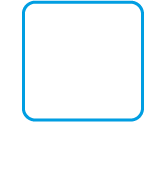 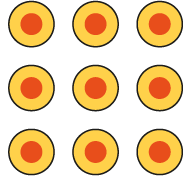 3.4 Add and subtract within one whole
Step 1:10
Method 1 – using a diagram
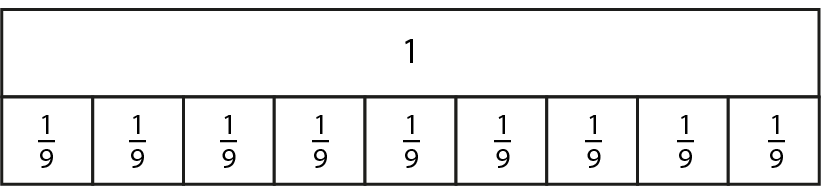 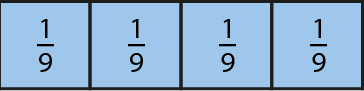 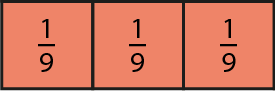 3.4 Add and subtract within one whole
Step 1:10
Method 2 – using a number line
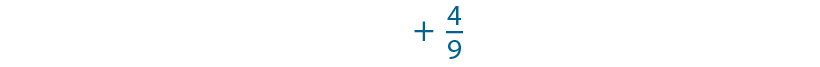 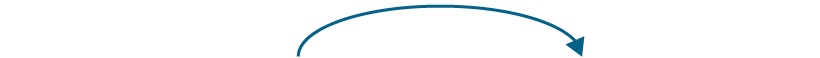 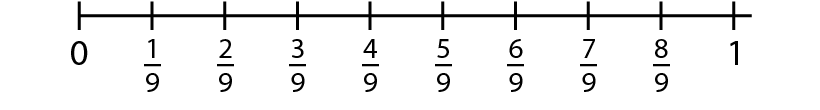 3.4 Add and subtract within one whole
Step 1:10
Method 3 – verbal reasoning
3.4 Add and subtract within one whole
Step 1:10
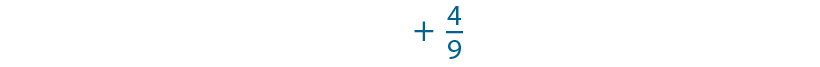 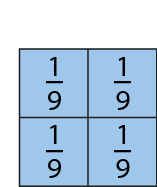 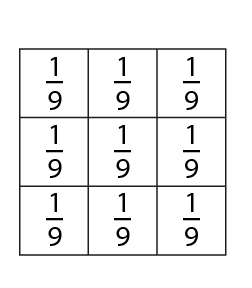 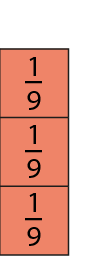 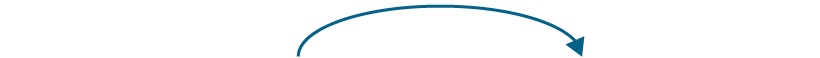 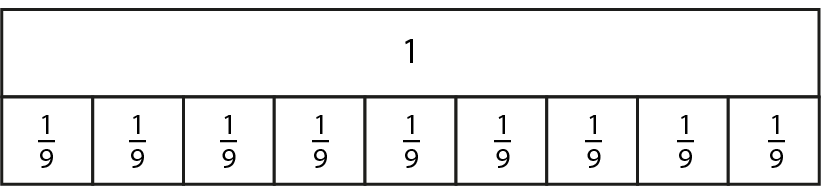 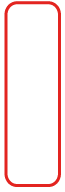 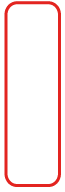 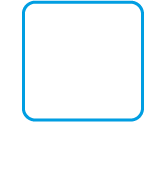 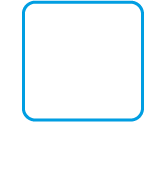 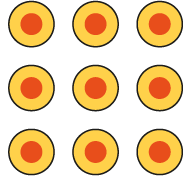 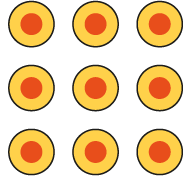 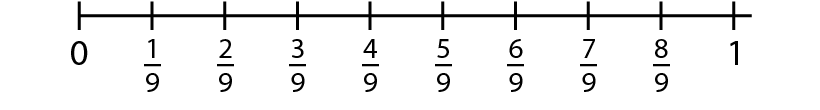 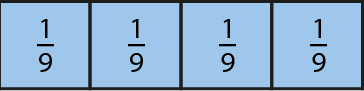 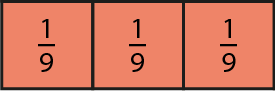 3.4 Add and subtract within one whole
Step 1:14
True or false?


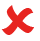 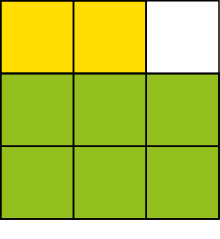 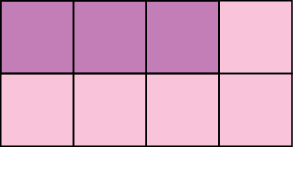 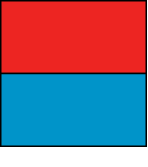 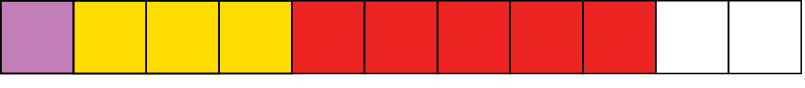 3.4 Add and subtract within one whole
Step 1:15
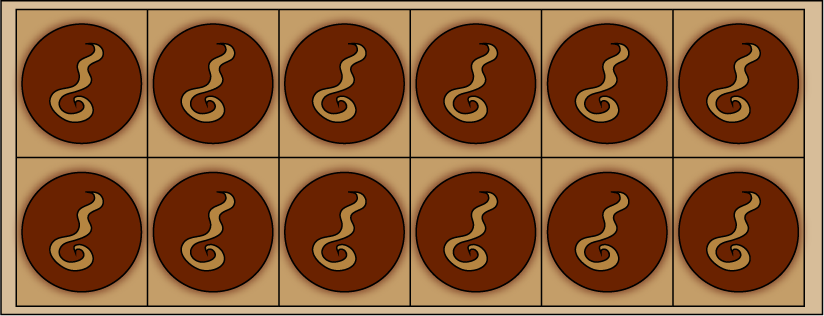 3.4 Add and subtract within one whole
Step 2:1
Method 1 – using a diagram
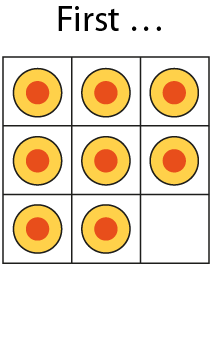 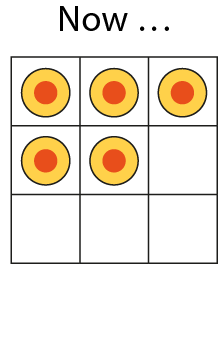 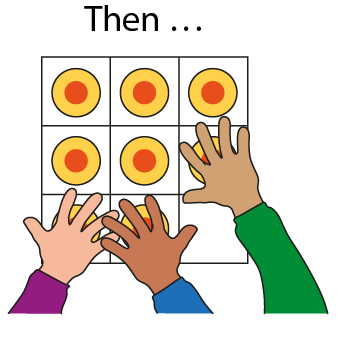 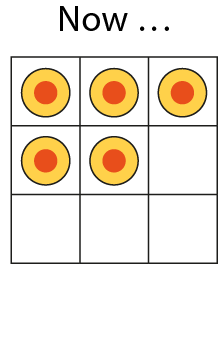 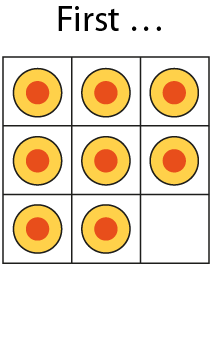 [Speaker Notes: There is eight-ninths of a full box of biscuits.
Each biscuit is one-ninth of a box.
If three biscuits are taken, what fraction of the box remains?]
3.4 Add and subtract within one whole
Step 2:1
Method 1 – using a diagram
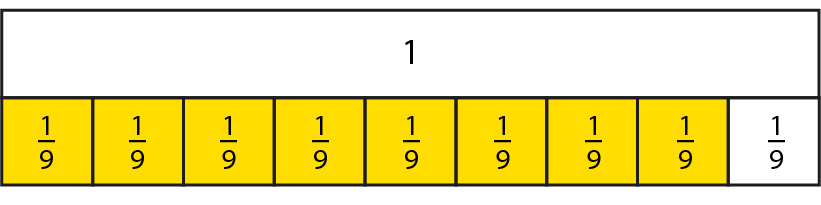 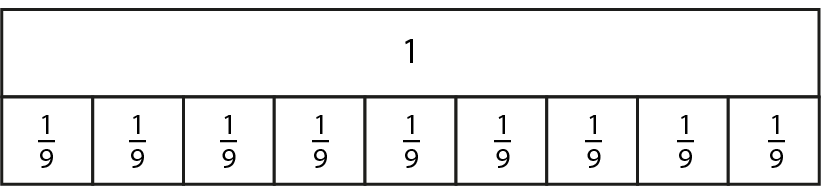 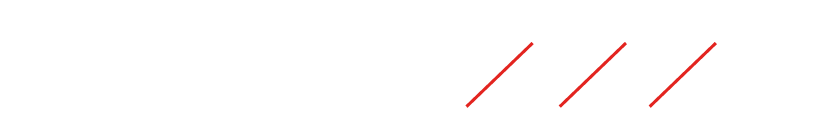 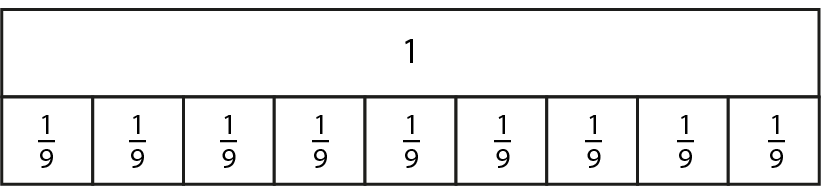 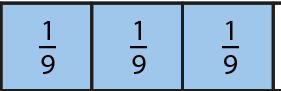 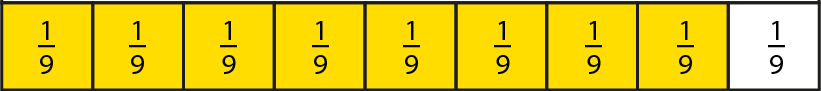 [Speaker Notes: There is eight-ninths of a full box of biscuits.
Each biscuit is one-ninth of a box.
If three biscuits are taken, what fraction of the box remains?]
3.4 Add and subtract within one whole
Step 2:1
Method 2 – using a number line
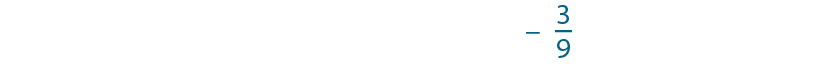 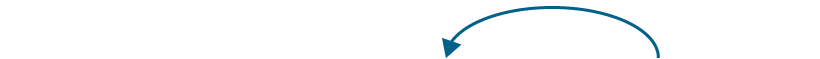 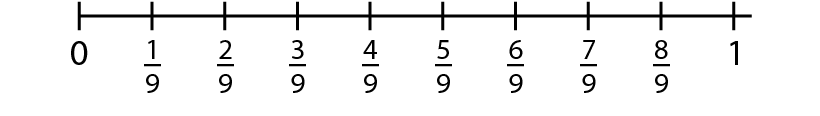 [Speaker Notes: ‘Eight one-ninths minus three one-ninths is equal to five one-ninths.’ 
And
‘Eight-ninths minus three-ninths is equal to five-ninths.’]
3.4 Add and subtract within one whole
Step 2:1
Method 3 – verbal reasoning
[Speaker Notes: There is eight-ninths of a full box of biscuits.
Each biscuit is one-ninth of a box.
If three biscuits are taken, what fraction of the box remains?]
3.4 Add and subtract within one whole
Step 2:1
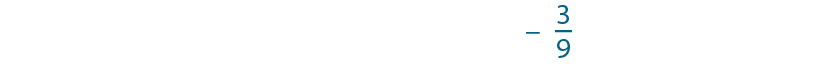 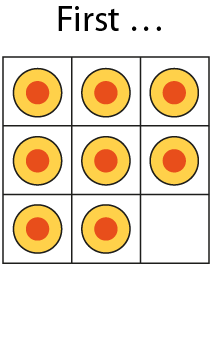 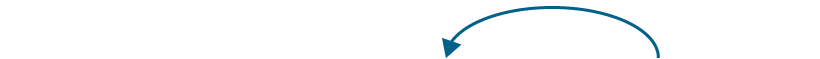 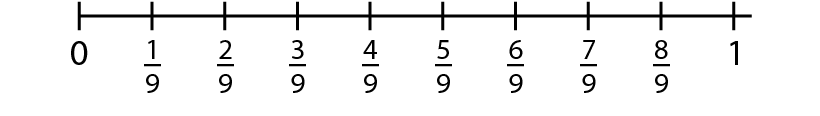 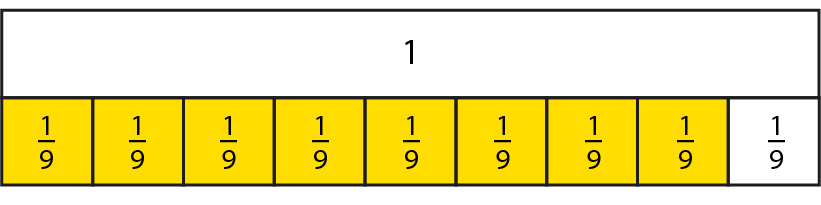 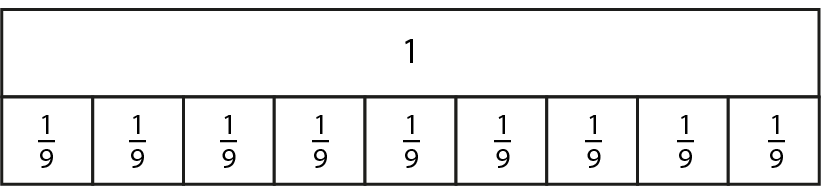 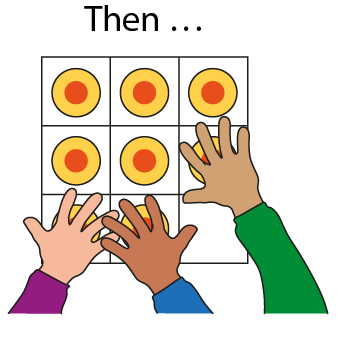 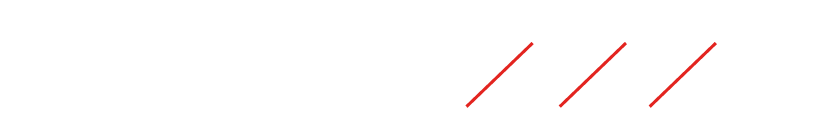 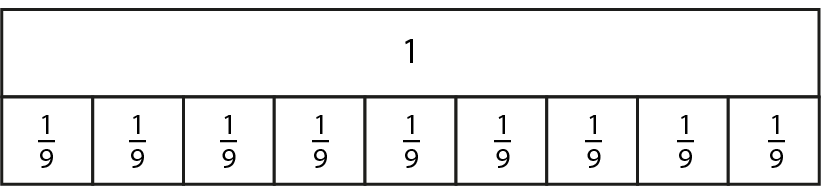 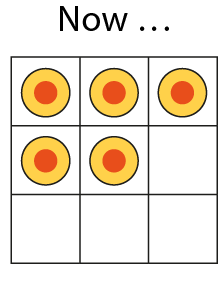 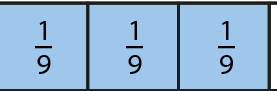 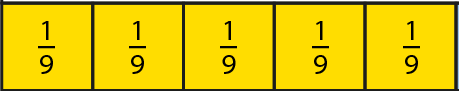 [Speaker Notes: There is eight-ninths of a full box of biscuits.
Each biscuit is one-ninth of a box.
If three biscuits are taken, what fraction of the box remains?]
3.4 Add and subtract within one whole
Step 2:2
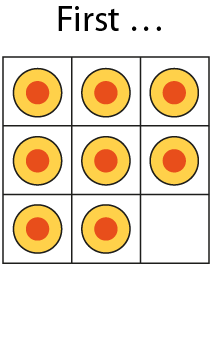 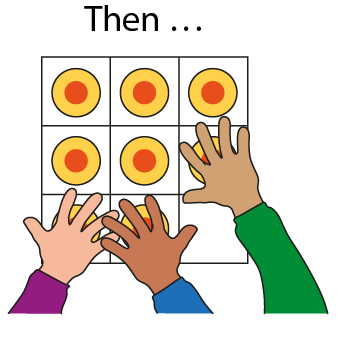 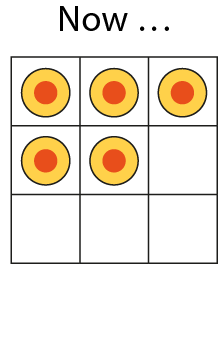 [Speaker Notes: (First) There is eight-ninths of a full box…
(Then) Three-ninths of the box is taken…
(Now) There is five-ninths of a box left.
Summarise as:
Eight one-ninths minus three one-ninths is five one-ninths.
And
Eight-ninths minus three-ninths is five-ninths]
3.4 Add and subtract within one whole
Step 2:3
Method 1 – using a diagram
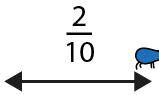 ?
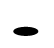 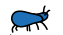 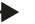 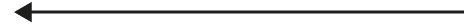 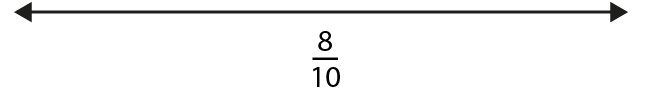 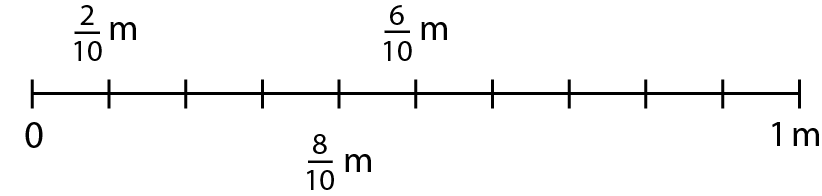 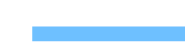 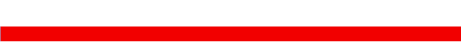 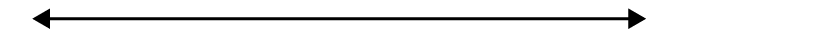 3.4 Add and subtract within one whole
Step 2:3
Method 1 – using a diagram
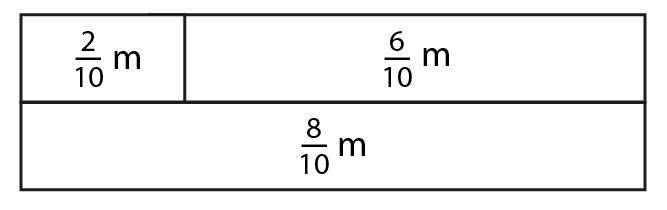 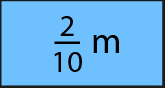 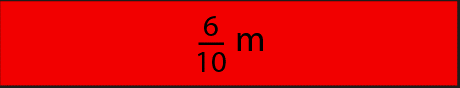 3.4 Add and subtract within one whole
Step 2:3
Method 2 – using a number line
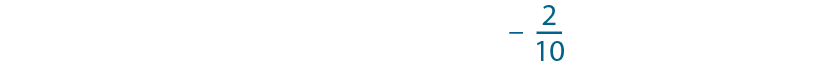 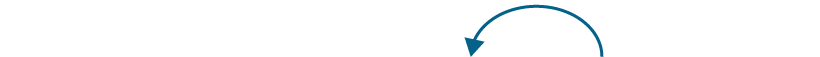 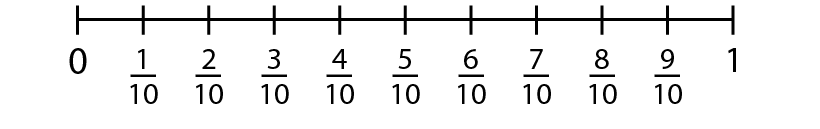 3.4 Add and subtract within one whole
Step 2:3
Method 3 – verbal reasoning
3.4 Add and subtract within one whole
Step 2:3
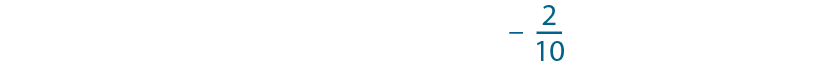 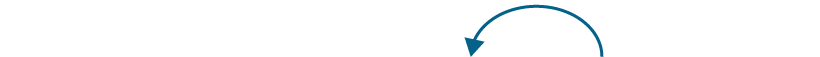 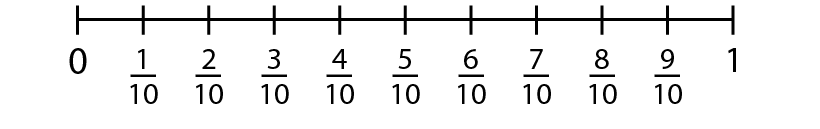 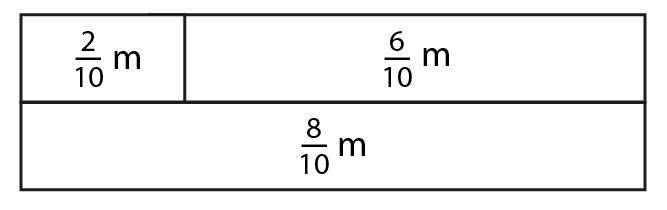 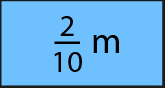 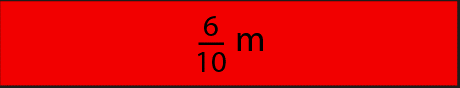 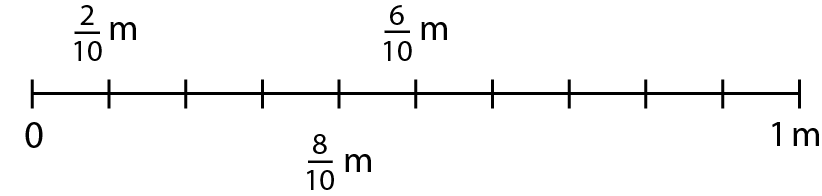 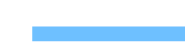 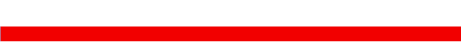 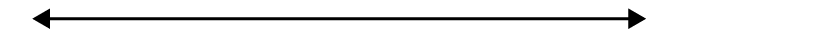 3.4 Add and subtract within one whole
Step 2:6
True or false?

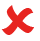 3.4 Add and subtract within one whole
Step 2:7
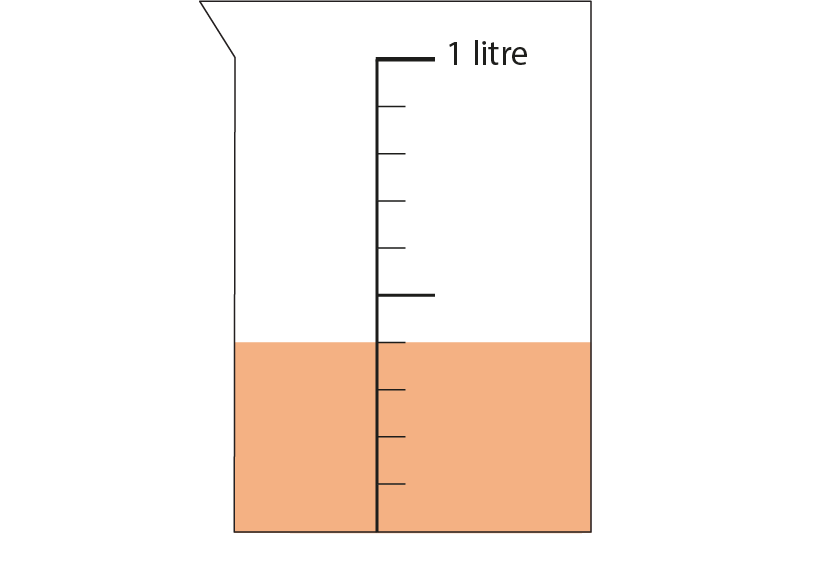 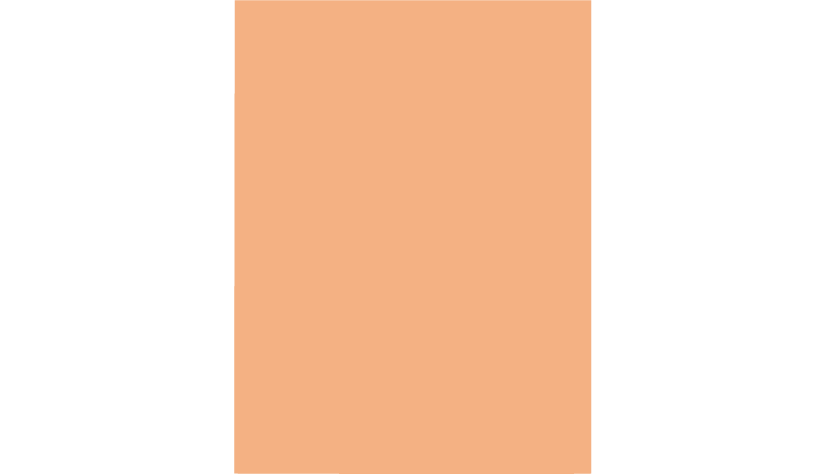 3.4 Add and subtract within one whole
Step 2:8
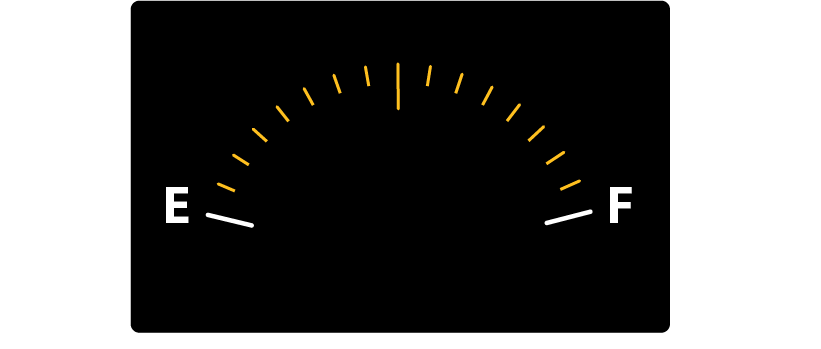 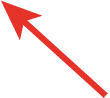 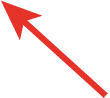 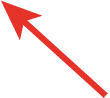 3.4 Add and subtract within one whole
Step 3:1
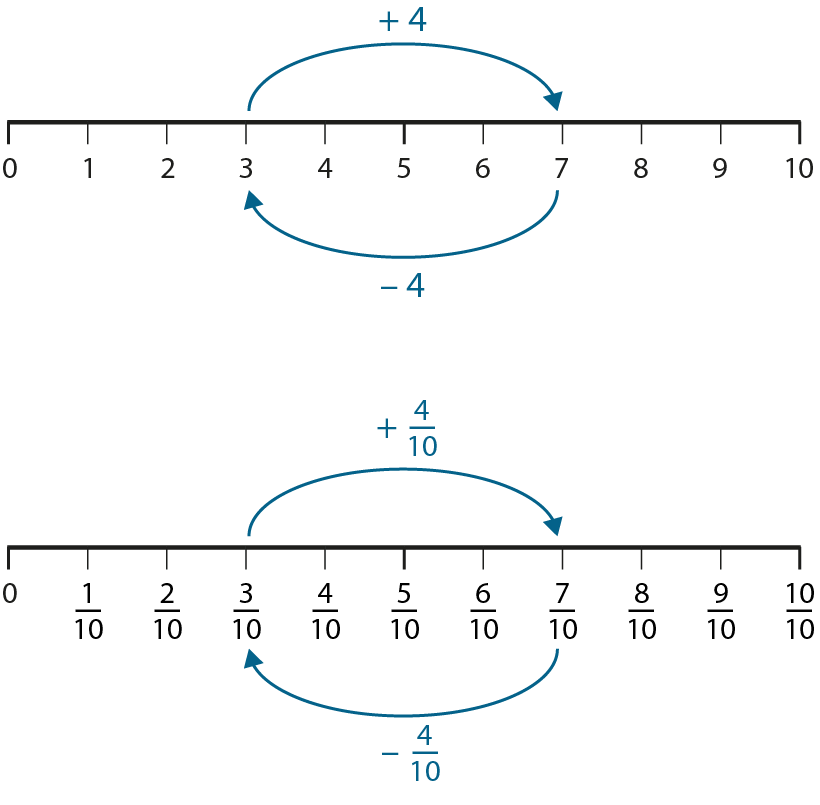 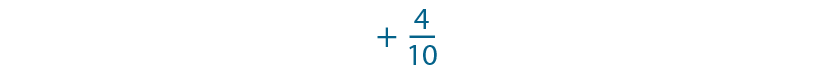 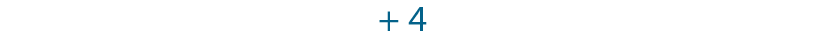 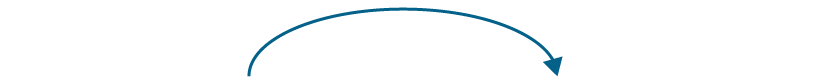 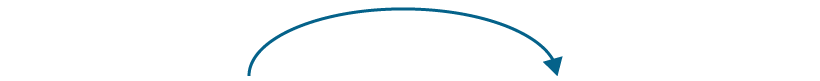 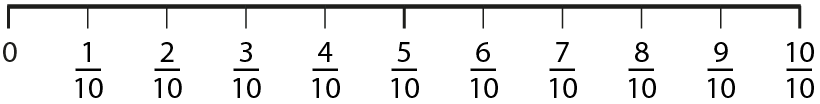 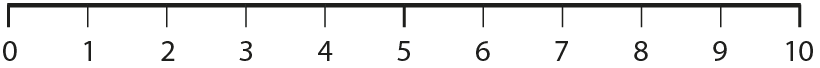 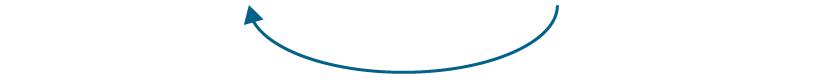 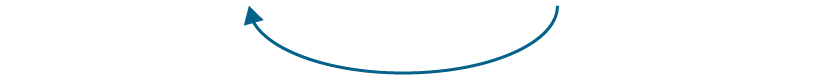 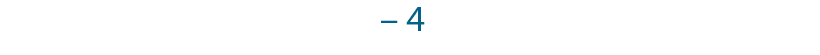 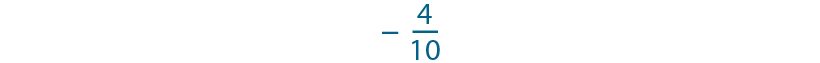 [Speaker Notes: What is the same? 
What is different?]
3.4 Add and subtract within one whole
Step 3:2
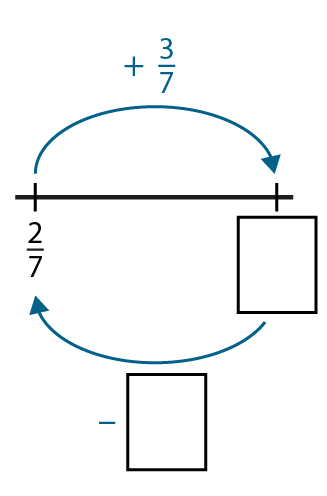 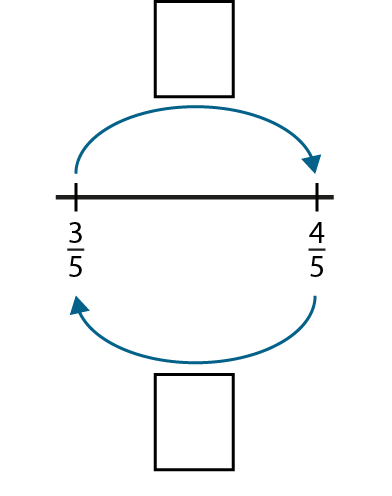 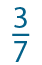 3.4 Add and subtract within one whole
Step 3:3
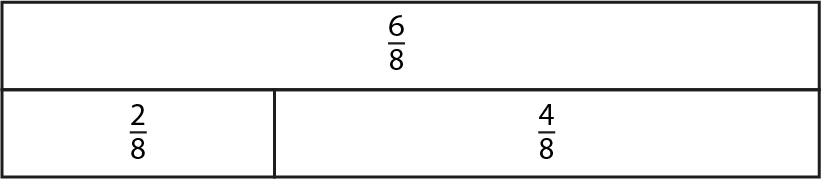 3.4 Add and subtract within one whole
Step 3:3
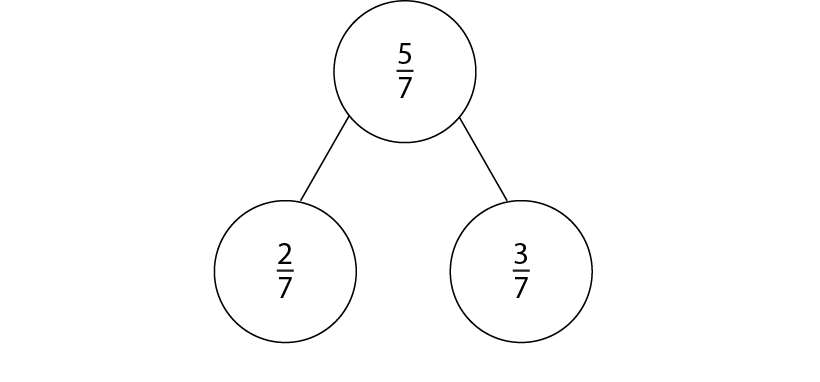 3.4 Add and subtract within one whole
Step 3:4
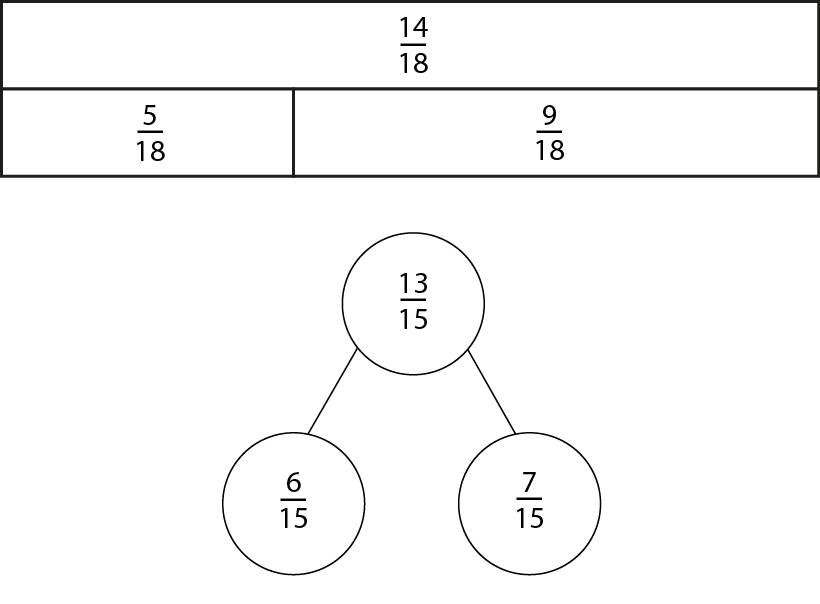 [Speaker Notes: Write all the equations that match these diagrams.]
3.4 Add and subtract within one whole
Step 4:1
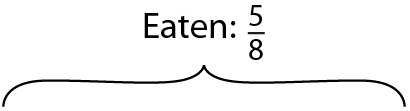 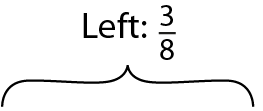 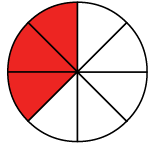 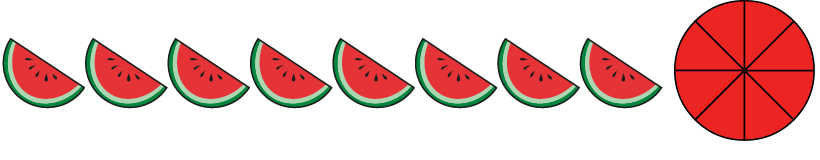 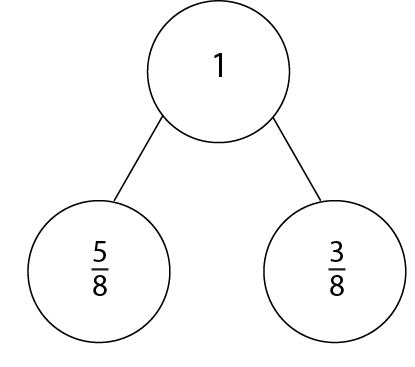 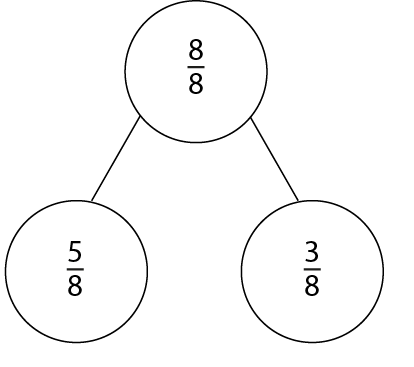 3.4 Add and subtract within one whole
Step 4:2
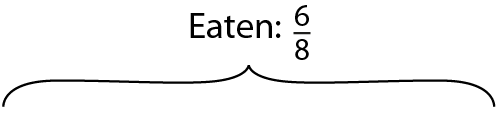 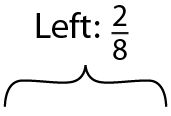 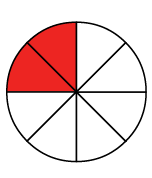 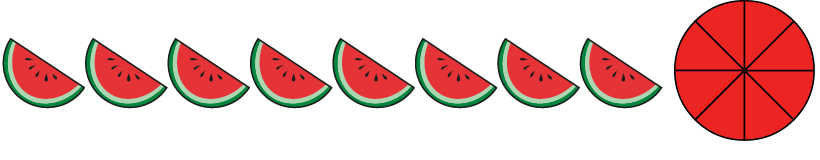 3.4 Add and subtract within one whole
Step 4:3
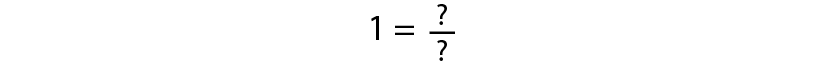 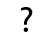 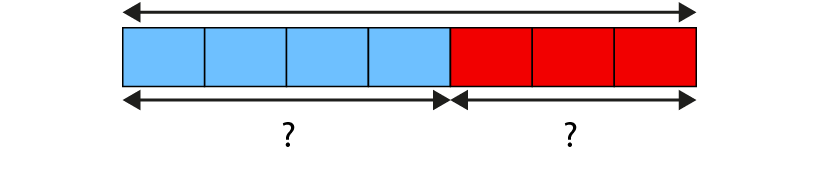 3.4 Add and subtract within one whole
Step 4:4
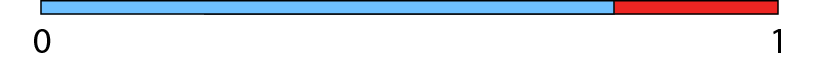 3.4 Add and subtract within one whole
Step 4:4
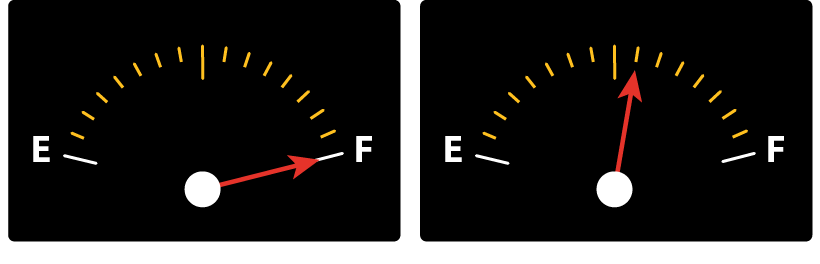 3.4 Add and subtract within one whole
Step 4:4
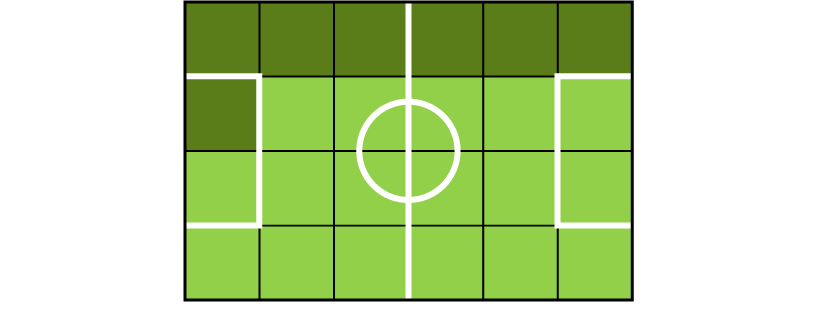 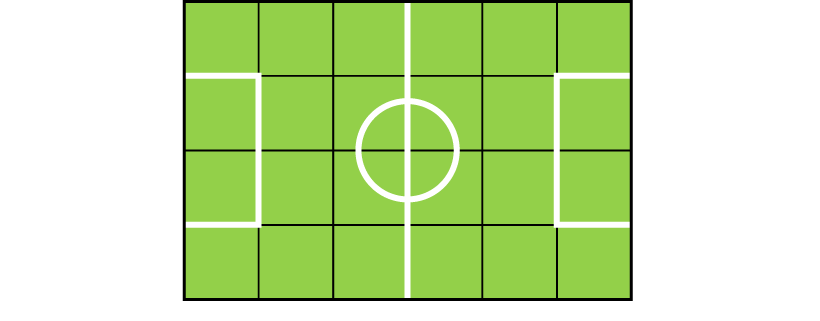 3.4 Add and subtract within one whole
Step 4:4
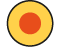 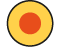 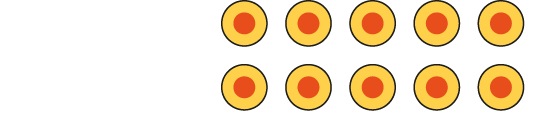 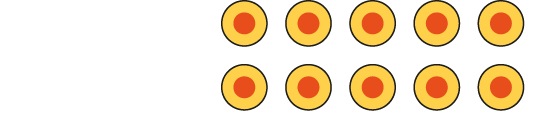 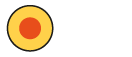 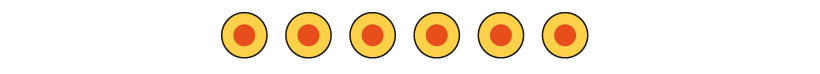 3.4 Add and subtract within one whole
Step 4:5
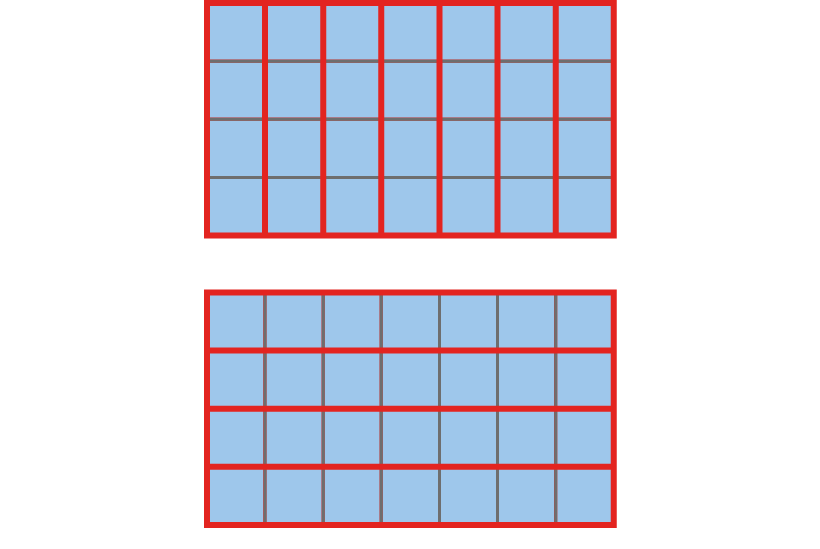 [Speaker Notes: What is the same?
What is different?]